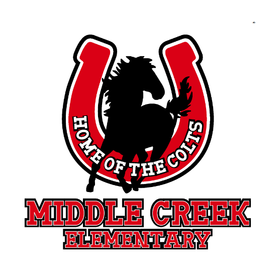 Welcome to a great yearin First Grade!
[Speaker Notes: Click to edit the text and change 1st grade to your grade!]
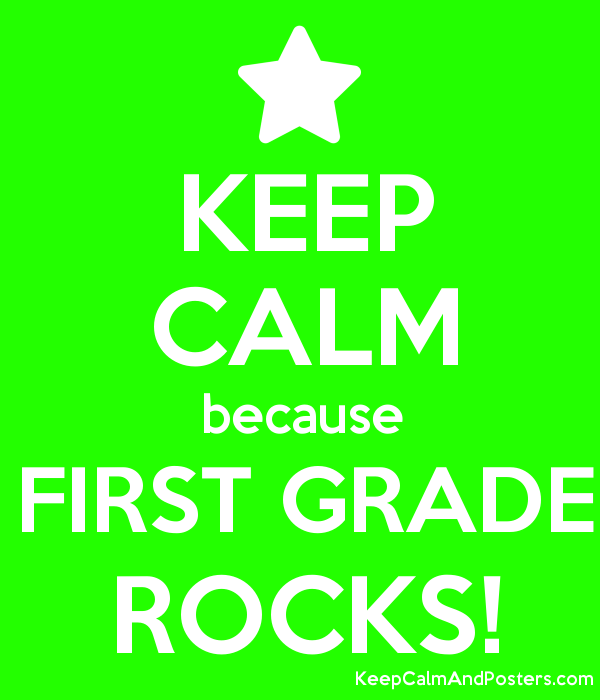 Created by: Ashley Magee, www.firstgradebrain.com  Graphics © ThistleGirlDesigns
[Speaker Notes: SAVE THIS FILE WITH A DIFFERENT NAME TO PRESERVE THE ORIGINAL FILE FOR FUTURE USE! Click the text box to add your name, school name, date, etc. After saving with a different file name, delete any slides you do not plan to use. Add new slides (see blank slides at the end of the presentation). Drag the slides to re-order them to fit your needs.]
Classroom Rules
COLTS
C-Come Ready to Learn
O-On Task
L-Lead by Example
T-Treat Others with Respect
S-Stay Safe
Classroom Behavior System
      - Class Dojo, Colts Cash, Class Compliments
[Speaker Notes: Include your class rules on this slide]
Behavior Management
We use Class Dojo for our behavior management system. You will receive a behavior report daily. This will be in your child’s Daily Take Home folder.

If your child is having difficulty following directions, using kind words, managing their actions, or being an active listener and participant in the classroom, it will be marked on their behavior/conduct report.
[Speaker Notes: Explain your method of managing behavior. Do you use a clip chart? Card pulling system? Something else? Include a picture if you can!]
What Does a First Grader Look Like?
Standards Based Grading
[Speaker Notes: Review the Standard base grading

Make comment about papers being graded with a “P”  means they were pages that were meant for practice and the grade was not recorded.

Any paper that comes home with an “A”  means it was an assessment piece and the grade was recorded.]
Literacy
This year in reading we will:
Understand the importance of reading

Demonstrate understanding of the organization and basic features of print.

Demonstrate understanding of spoken words, syllables, and sounds (phonemes).

Know and apply grade-level phonics and word analysis skills in decoding words.

Read with sufficient accuracy and fluency to support comprehension

To be on grade level, students should be reading and writing on a LEVEL I/J by the end of the school year.
[Speaker Notes: Explain what students will be required to learn/do in reading this year. You might want to talk about Daily 5/Literacy Centers/Workstations if you use them in your classroom. In fact, you might want to duplicate this slide and add your center information to a separate slide.]
Writing
This year in writing we will:

Begin to see ourselves as authors and illustrators who write a variety of texts (poetry, informative, narrative, opinion,  and expository texts)

Apply phonetic principles to unknown words and incorporate previously taught spelling patterns consistently.

Use legible handwriting forming letters correctly and spacing between words. We will be focusing on handwriting instruction during the first 3 weeks of school.
[Speaker Notes: Explain what students will be required to learn/do in writing this year.]
Literacy Assessments
mClass
 -Due to the new assessment system, iStation, we are using the End of the Year assessments from Kindergarten to drive our instruction.
 -Pre-tests for Sight Word assessment

 2. Unassisted Writing samples 
    (narrative, opinion, informational, 
     and expository)

 3. Letterland assessments
[Speaker Notes: Type your special class information here. Mine is included as a starting point.]
Math
This year in math we will:
Represent and solve problems involving addition and subtraction
Extend the counting sequence to 150 and write numbers to 100
Understand place value - hundreds, tens, ones
Identify quarters, dimes, nickels and pennies
Use place value understanding and properties of
operations to add and subtract
Measure lengths using non-standard units of measure. 
     Measure by comparison to other objects.
Tell and write time to the hour and half-hour
Represent and interpret data.
Reason with shapes and their attributes
Relate addition to subtraction
Learn about coins and their values
Explain our thinking in written form. “I know this because_____.”
[Speaker Notes: Explain what students will be required to learn/do in math this year.]
Science
In first grade, students will:
	-Understand how FORCES and MOTION affect the motion of an object
	-Recognize features and patterns of the EARTH/MOON/SUN systems as observed from Earth
	-Understand the PHYSICAL PROPERTIES OF EARTH MATERIALS that make them useful in different ways.
	-Understand characteristics of various environments and behaviors of humans that enable PLANTS AND ANIMALS to survive.
4 Strands of Science: Nature of Science, Science as Inquiry, Science and Technology, Science in Personal and Social Perspectives

NC 1st Grade Science Standards
[Speaker Notes: Explain what students will be required to learn/do in science this year.]
Social Studies
This year in social studies we will:
analyze how individuals, families, and groups are similar and different
 identify and exhibit qualities of good citizenship in the classroom, school, and other social environments
 recognize and understand the concept of change in various settings
explain different celebrated holidays and special days in communities
 express geographic concepts in real life situations.
 apply basic economic concepts to home, school, and the community
http://www.ncpublicschools.org/curriculum/socialstudies/scos/2003-04/021firstgrade
[Speaker Notes: Explain what students will be required to learn/do in social studies this year.]
Daily Schedule
8:00-8:30 Morning Activities8:30-8:45  Positivity Project8:45-9:00  Intervention Time9:00-9:45 Specials9:45-11:05 Letterland and Daily 511:05-11:15 Snack11:15-11:45 Writing11:45-12:15 Recess
12:20-12:45 ELA Mini-Lesson
12:50-1:20 Lunch
1:25-2:25 Math
2:25-2:50 Science
2:50-2:55 Pack Up
3:00 Dismissal
[Speaker Notes: Type your daily schedule here.]
Fun Stuff
First Grade will have at least 2 field trips.
        -Zoo Field Trip
        - Other field trip information will be shared as soon as we have 
          confirmation
Parent Conferences are held at the end of first quarter. 
We will begin using parent volunteers as soon as children have established classroom routines. All volunteers must be registered with WCPSS each school year. Please register in the office as soon as possible.

Please send in a change of clothing for your child, labeled in a ziploc bag.

We will have snack daily. Please send in a snack for your child.
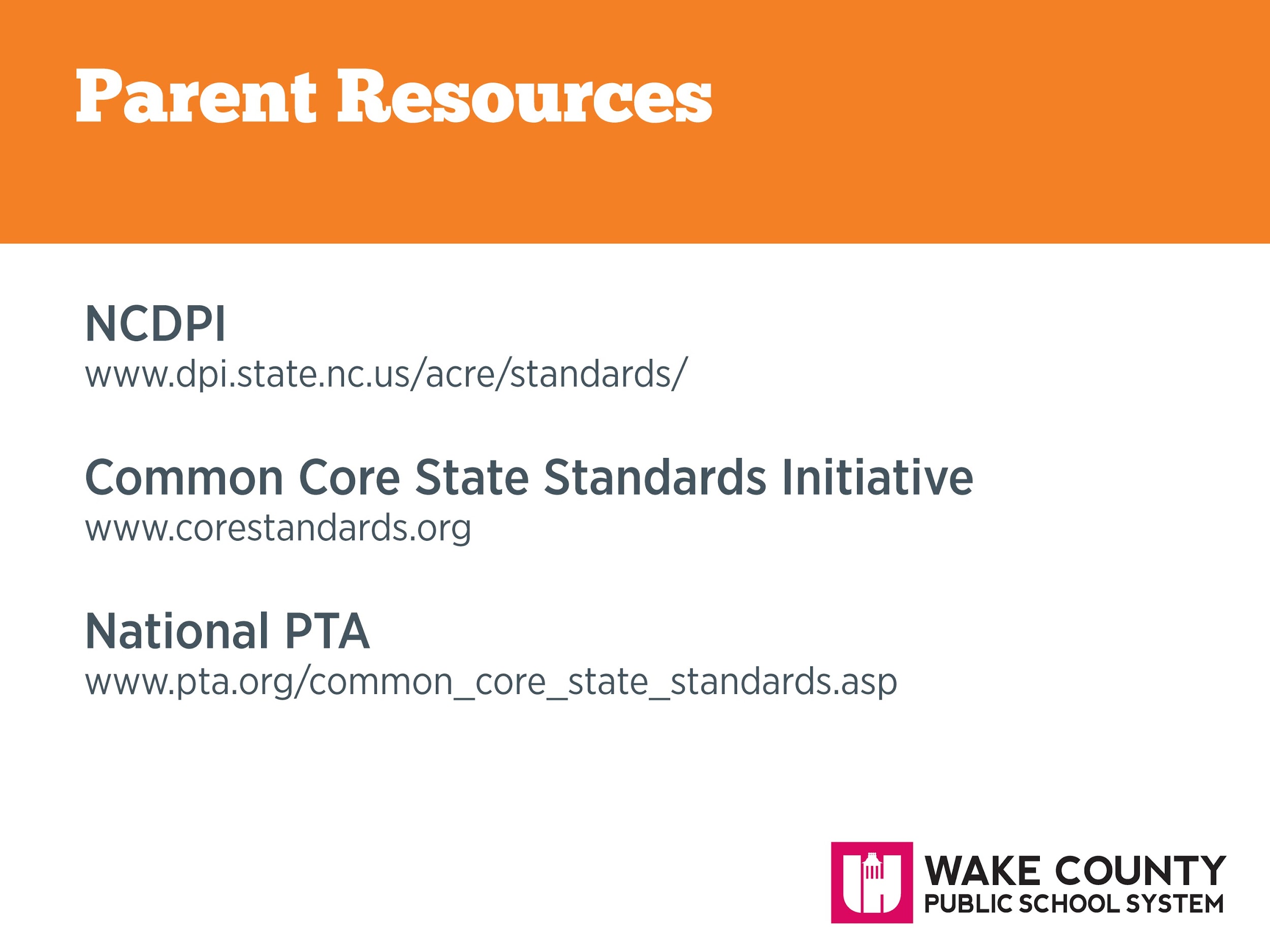 Homework
Letterland test on Friday-Fun Letterland practice

Math fast facts booklets

Sight word booklets 

Read each night for 20 minutes- Return take home bag daily.

Please check Daily Communication folders for any important information.
Stay Connected!
Newsletters will be sent home, either in paper or electronic format. Check your child’s folder daily for important information and for your child’s behavior and work habits report. Please initial nightly.

Check out our First Grade website on the MCES website! This PowerPoint will be linked on the first grade website.


 DOWNLOAD THE MCES APP!!!


We’ll be using Seesaw to communicate  as well.
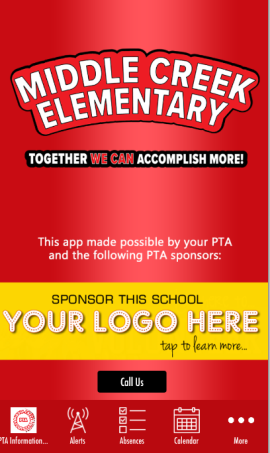 [Speaker Notes: Add your contact information to this slide!]